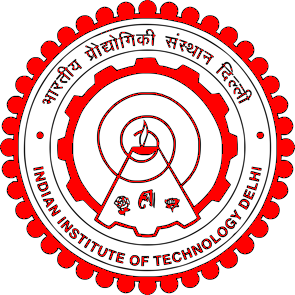 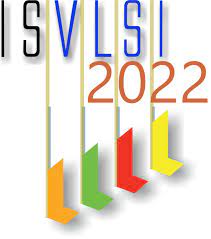 CmpctArch: A Generic Low Power Architecture for Compact Data Structures in Energy Harvesting Devices
1
Priyanka Singla and Smruti R. Sarangi
School of Information Technology
Indian Institute of Technology Delhi, India
Introduction
2
Aim: Minimize the memory footprint while staying within the power constraints and not significantly increasing the processing time
Energy Harvesting Devices
3
Proposal: Use compact data structures (CDSs)
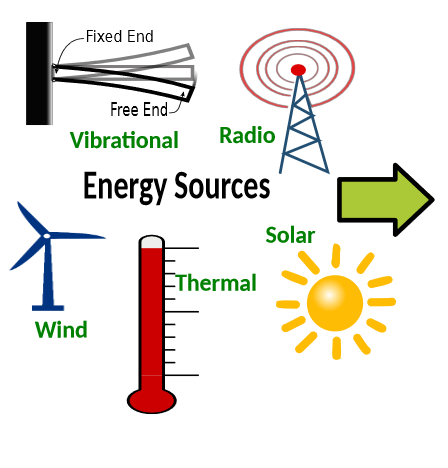 No application specific implementations: Generic Architecture
Typically 
2-8KB SRAM
64-128KB FRAM
Convert ambient energy into electrical energy and store in a small storage unit (capacitor)
Background-CDS Examples
Introduction
4
1. Hash Tables (HT)
5
Regular
n entries
Rank1(B,i)
Ak
k2
k4
km
k1
k3
Returns the number of 1 bits in B[0:i]
Av
v3
v1
v2
v4
vm
Compressed
B
0
1
1
0
1
1
0
1
A’k
k1
km
k2
k4
k3
Entries wasted: 2*(n-m)
A’v
v4
v3
vm
v1
v2
Expensive sequential scanning
Efficient Rank Computation
6
Precompute and store
k bits
k=16
Store for superblocks
9
19
0
R
B
1100 1001 1101 0101 1111 1001 1100 0110 1
Expensive Sequential Scanning
Efficient Rank Computation
7
Precompute and Store
k bits
k=16
Store for Superblocks
Sub-blocks
p bits
9
19
0
0
8
6
4
0
7
4
2
0
R’
R
B
1100 1001 1101 0101 1111 1001 1100 0110 1
Update and Query Operations
8
Match key and update/query
Find Index
Compute Rank
Regular Expression
Access Array
((Index)(Rank)(Access Array)(Match))+
Match key
2. Lists
9
Huffman codes
B
0100 0111 0100 101110 0100 101110
n samples
Lengths
L
4
6
6
6
4
4
0100 0111 0100 101110 0100 101110
Data
17
10
17
25
25
10
Mapping
Digit -> Codeword
0
1
1
0
1
B
0100 0111 0100 101110 0100 101110
1
0
1
0
k values
5
2
0
7
P
18
0
Precompute and store for blocks
Expensive sequential scanning
Query Operation
10
Compute Rank
Array Traversal
Tree|CAM Traversal
0
Traverse Hufmman Tree
1
Match
1
Codeword->Digit mapping
0
1
1
0
1
0
Regular Expression
5
2
0
7
(Rank)(Array Traversal)((Tree|CAM Traversal)(Match))+
3. Tries
11
C
11011010101100001010110110000
0
W
B
Edge Labels
pm
sg
o
go
ih
wb
k
i
5
l
1
E
I
H
L
WIKIPEDIA
WIKIMEDIA
WHATSAPP
BLOGSPOT
BLOGGER
BLOOMBERG
2
L
mberg
6
er
pot
edia
atsapp
edia
A
T
S
A
P
P
K
O
3
M
7
011110111101111110111011011111
O
I
G
4
Preorder Traversal
M
B
E
R
G
8
M
P
G
S
Description
E
D
I
A
E
D
I
A
P
O
T
E
R
Sizes of the leaf labels
Leaf Labels
0
Query()
W
B
12
5
1
C
11011010101100001010110110000
I
H
L
2
pm
sg
6
o
go
ih
wb
k
i
l
A
T
S
A
P
P
E
Given a node’s description starts at index u in C
K
O
3
7
L
mberg
er
pot
Find index of jth child’s description, child(u,j)?
edia
atsapp
edia
O
I
G
4
child(u,1) = u+c+1, c: No. of children of the node
M
M
B
E
R
G
8
011110111101111110111011011111
M
P
S
G
child(u,2): sum of the sizes of the descriptions of the sub-tree at child(u,1)
E
D
I
A
E
D
I
A
P
O
T
E
R
Similarly, compute child(u,j)
0
: Checks the existence of a  pattern P in the trie
Query(P)
W
B
13
5
1
C
11011010101100001010110110000
I
H
L
Start at the root; check if P’s first character (P[0]) is an outgoing edge label
2
pm
sg
6
o
go
ih
wb
k
i
l
A
T
S
A
P
P
E
K
O
3
7
L
mberg
er
pot
edia
atsapp
edia
O
I
G
4
Iterate over the children to match the next character
M
M
B
E
R
G
8
011110111101111110111011011111
M
P
S
G
E
D
I
A
E
D
I
A
P
O
T
E
R
Continue the process till a leaf node is reached
Related Work
Background-CDS Examples
Introduction
14
Based on the correlation between the samples
Incomplete information
Hard to find and leverage temporal relations in data
Related Work
15
2
1
Agnostic to data, is lossless, allows efficient querying
Our proposal consumes <1mW (existing works:10-100X)
Sampling Based
CompressionBased
Lossy/lossless compression
Not generic; requires ~100mW power
Need to maintain uncompressed versions in memory for handling the query operation.
Generic Architecture
Related Work
Background-CDS Examples
Introduction
16
Generic Regular Expression
Generic Architecture
17
((Index*)(Rank)(Array Traversal)((Tree|CAM|Array Traversal)(Match) )+)+
Input Request
3 Evaluate Stage
2 Rank Stage
Local Indexer*
k
1
2
3
Array Accessor
1 Index Stage
4
Indexer*
5
Buff0
h(k)%n
6
Sum Computer
Generic Architecture
18
Input Request
3 Evaluate Stage
2 Rank Stage
Structure Accessor*
Local Indexer*
1
2
8
3
9
Property Matcher*
Array Accessor
1 Index Stage
4
Indexer*
10
5
Buff0
Buff1
6
7
Sum Computer
Generic Architecture
19
Input Request
3 Evaluate Stage
2 Rank Stage
Structure Accessor*
Local Indexer*
1
2
8
3
9
Property Matcher*
Array Accessor
1 Index Stage
4
Indexer*
10
12
Value Updater*
5
Buff0
Buff1
6
12’
7
Sum Computer
Query Result
11
Implementing the ‘Property Matcher’
A comparator checks if the fetched data matches the key
20
2. Used in child(u,j), cnt0 = cnt1+1
1.Used to find the matching edge labels; realized via a comparator
Require two properties to be satisfied
A content addressable memory (CAM) structure checks if the codeword (retrieved from the bit-vector) matches the codes stored in the reverse dictionary
HT
Lists
Tries
Genericity of the Architecture
21
Considered a set of popular data structures used in sensor devices
Evaluation
Generic Architecture
Related Work
Background-CDS Examples
Introduction
22
System Configuration
23
Hardware Configuration
Experimental Setup
Datasets
Considered
1. Samuel Madden, “Intel Lab Data,” http://db.csail.mit.edu/labdata/labdata.html, MIT Comp. Sc. and Artificial Intelligence Lab, 2004.
Ratio of the memory footprints (MF) of the regular and compact representations.
Memory Savings
24
Energy Consumed and Time Taken (in Software)
25
EPA: Energy Per Access
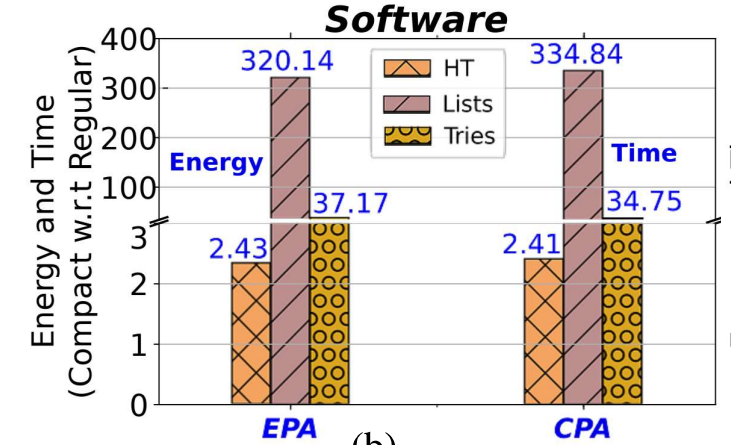 CPA: Cycles Per Access
Compact HT and tries consume 2.43-37.17X more energy.
They take 2.41-34.75X more time.
Operations such as cntOnes and child (in tries) involve linear scanning of the bit vectors => Large overheads
Energy Consumed and Time Taken (in Hardware)
26
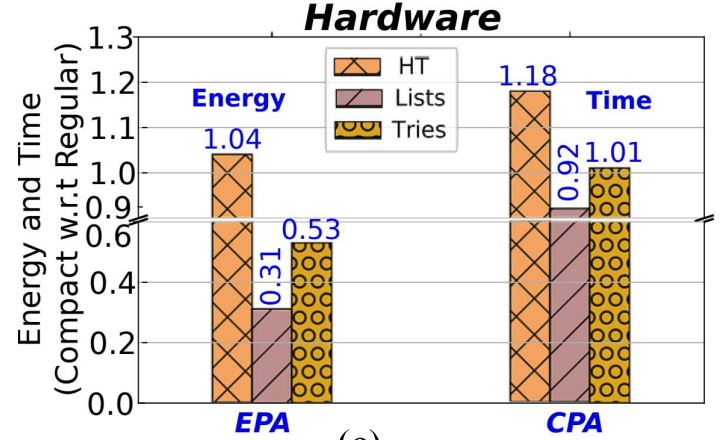 Due to parallelism and 
reduced memory usage.
HT: 
Similar energy (1.04X),
Time (1.18X)
Tries: 
More energy efficient (0.53X), similar time (1.01X)
Energy Consumed and Time Taken (Lists)
27
27
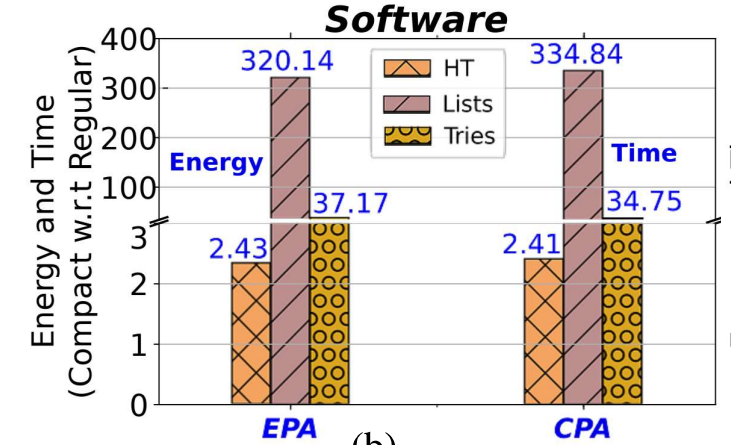 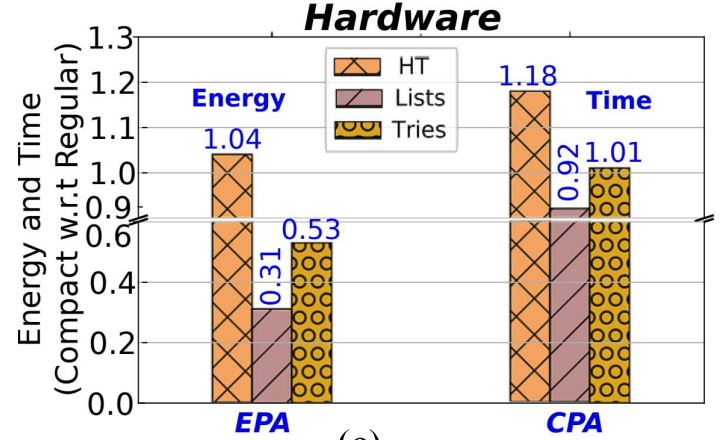 Energy and time overheads in software are extremely high.
Multiple memory accesses involved while performing the linear scanning in the get_code function.
Avoid linear scanning by implementing the dictionary as a CAM structure in hardware.
Hardware implementations of the considered data structures consume around 180μW-700μW
Much lower than the power provided by various ambient sources
Preferable Ambient Source
28
Preferable sources
Observation regarding the power consumption
Commercially available solar harvesters (e.g., MAX20361) and piezo transducers (e.g., S118-J1SS-1808YB) can harvest the required power
Thus, the solar and vibrational sources are preferable
Conclusion
Evaluation
Generic Architecture
Related Work
Background-CDS Examples
Introduction
29
30
CONCLUSION
30
Considerably reduced the memory footprint while staying within the power constraints (700 μW), and not significantly increasing the processing time
Proposed to use compact data structures, and created a generic architecture
Experimentally evaluated our synthesized hardware
- 3.5X memory footprint reduction, with minimal energy & time overheads
- Instantiated three structures – HT, lists, and tries
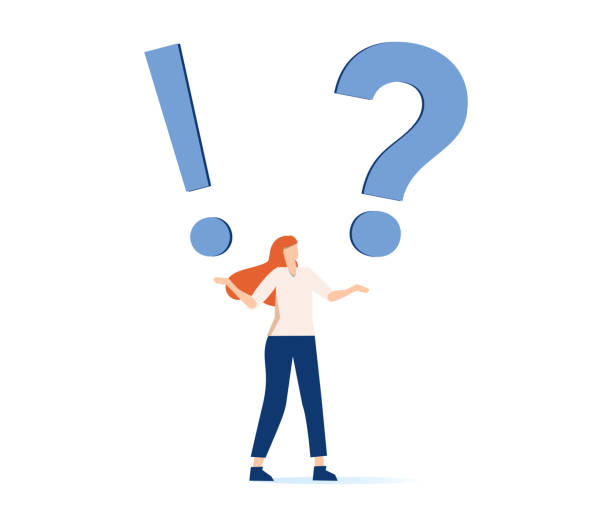 31
31
Questions
Contact:
priyanka@cse.iitd.ac.in
http://www.cse.iitd.ac.in/~priyankas/
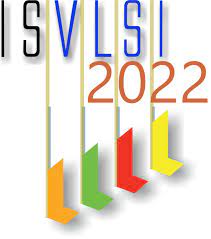 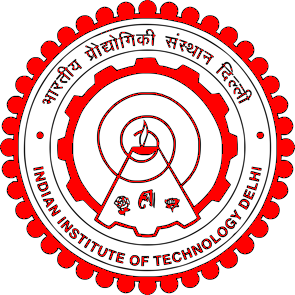 CmpctArch: A Generic Low Power Architecture for Compact Data Structures in Energy Harvesting Devices
32
Priyanka Singla and Smruti R. Sarangi
School of Information Technology
Indian Institute of Technology Delhi, India